Nya föreskrifter på informationssäkerhetsområdet
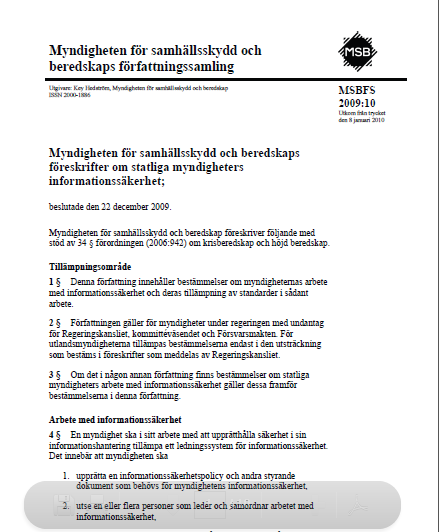 Aktuellt: Nya föreskrifter om statliga myndigheters informationssäkerhet och nya föreskrifter om obligatorisk it-incidentrapportering
SUSEC 2015-10-14
Helena Andersson
Myndigheten för samhällsskydd och beredskap
Bakgrund och projektidé
Nya versioner av standarderna
Enkätundersökningen visar på brister
Riksrevisionen pekar på brister och vill att MSB agerar
Delvis förändrade villkor/miljö för informationshantering sedan 2008
Utkontraktering och gemensamma tjänster
Föreskrifterna ska vara ett praktiskt stöd
Tidplan
13 januari 2015: Projektstart
Januari – februari: Analysunderlag (ändring i standarder, konsekvenser av brister m fl)
Mars: genomförande av djupintervjuer (ca 10 st), analys av revisionsrapporter (ca 50 st)
April: Analysunderlag sammanställt, utkast framtaget
Maj: remissförslag tas fram
Juni – oktober: extern remiss
Oktober – december: analys remissvar och arbete med slutförslag
Förslag 1 februari 2016: Ikraftträdande
Underlag
Enkätundersökningen som genomfördes 2014 – tydliggör brister
Analys av konsekvenser av påvisade brister
Analys av förändringarna i standarderna
Analys av orsaker till bristerna (bl a revisionsrapporter, djupintervjuer) – kommer att bli en rapport
Övrigt material (internt material, Riksrevisionen, NISU 2014)
Föreskrifternas upplägg
Tillämpningsområde (1 – 2 §§) 
administreras av annan myndighet
Begreppsförklaring (3 §) 
informationssäkerhet
Ledningssystem för informationssäkerhet (4 – 6 §§) 
externa aktörer, systematiskt riskbaserat arbete, adekvata resurser, utifrån verksamhetens behov
Närmare krav på myndigheternas informationssäkerhetsarbete (7 – 10 §§) 
styrande dokument, kartlägga verksamhetsprocesser, god säkerhetskultur, övningar och utbildning, modeller för informationsklassning m m
Särskilt om incidenthantering och kontinuitetshantering (11 §) 
krav på rutiner och processer
2 § Administreras av annan myndighet
Informationshantering eller informationssäkerhetsarbete helt eller delvis administreras av en annan myndighet. 
Ca 35 % av myndigheterna enligt enkäten
Allmänt råd: Ansvaret påverkas inte av att någon annan administrerar, samarbetet behöver regleras
Begreppsförklaring
Informationssäkerhet
Ett tillstånd som innebär skydd med avseende på konfidentialitet, riktighet, tillgänglighet och spårbarhet hos information.

Allmänt råd: informationsklassning, informationsmängd, informationsägare, ledningssystem för informationssäkerhet, process, systemägare, skyddsnivåer
Ledningssystem för informationssäkerhet
Förtydligande om att ansvaret  för informationen – även då hanteras av extern aktör eller när tjänster erbjuds (ny)
Systematiskt riskbaserat arbete, adekvat resurstilldelning och löpande information lämnas till ledningen (delvis ny, delvis lite mildare)
Krav på ledningssystemet i stort; utforma enligt verksamhetens behov, det ska utvärderas och utvecklas, tydliggöra ansvar hos ledning och andra, precisera och tilldela befogenheter – särskilt för den som ska leda och samordna arbetet. (delvis ny, delvis omskriven)

AR: hänvisar till standarder
Närmare krav på myndigheternas informationssäkerhetsarbete
Styrande dokument (ingen ändring)
AR: krav på enhetlig tid
För kravidentifiering - Kartlägga sina verksamhetsprocesser och utse informationsägare (ny)
AR: anpassa till vad som krävs för att identifiera interna krav på säkerhet
Eftersträva god säkerhetskultur: krav på information, regelbundet, minst vartannat år, genomföra utbildningar och övningar (ny)
AR: Bör ha rutiner för utbildning, kompetensförsörjningsplan, ställ krav på externa parter, utvärdera övningar
Närmare krav forts..
10 § I syfte att hantera hot och risker som rör informationssäkerheten i verksamheten ska myndigheten med stöd av modeller som myndigheten beslutar
1. klassa information med utgångspunkt i konfidentialitet, riktighet, tillgänglighet och spårbarhet i olika nivåer utifrån vilka konsekvenser som kan uppstå av ett bristande skydd,
2. identifiera, analysera och bedöma hot och risker för verksamhetens information, system och tjänster,
3. utifrån informationsklassningens resultat identifiera och införa åtgärder (skyddsnivå) som motsvarar informationens krav på skydd,
4. följa upp och utvärdera införda åtgärder och gjorda bedömningar av hot och risker,
5. kontinuerligt utveckla skyddet för att över tid upprätthålla informationens behov av säkerhet, samt
6. fortlöpande dokumentera genomförda åtgärder enligt denna paragraf.

Av de beslutade modellerna ska det bland annat framgå vid vilka tidpunkter och i vilka situationer som myndigheten genomför informationsklassning och analys av hot och risker samt vem som ansvarar för åtgärderna. De beslutade modellerna ska vara kända av de som berörs i organisationen.
Allmänna råd till kraven på hot och riskhantering – bör…
Standardiserade skyddsnivåer kopplade till informationsklassningsmodellen
Upphandling och utveckling av e-tjänster
Intern granskning kompletteras med oberoende extern granskning
Sammanställ dokumentation om klassning, riskanalyser och andra bedömningar
Särskilt om incidenthantering och kontinuitetshantering
Rutiner för att identifiera, rapportera, bedöma, hantera och dokumentera informationssäkerhetsincidenter. Process för lärande.
AR:  Rutiner ska mildra effekter av, säkra elektronisk bevisning om, och förhindra upprepande av incident, samt för att underlätta återgång till normal drift. Rapportering av it-incidenter till informationssäkerhetssamordnaren.

Processer för kontinuitetshantering. Hur upprätthålls verksamhetens informationshantering vid större störningar och avbrott.
AR: Processer för säkra nivå av kontinuitet, fastställa krisorganisation, återgång till normal verksamhet. Följ upp och utvärdera i samband med övningar, större organisationsförändringar och förändrade verksamhetskrav.
Nya föreskrifter om obligatorisk it-incidentrapportering
Regeringen har aviserat obligatorisk it-incidentrapportering. Arbetar med förordningsändring.
it-incidenter som allvarligt kan påverka säkerheten i den informationshantering som myndigheten ansvarar för eller i tjänster som myndigheten levererar till en annan organisation
Föreskrifter remiss inom kort…
Klargör vad som ska rapporteras, hur ska det rapporteras, när ska det rapporteras (24 timmar) och hur ska externa leverantörer av it-tjänster hanteras. Polisanmälda incidenter.
Några nedslag i enkätundersökningen ur ett högskole/universitetsperspektiv (siffror i parantes)
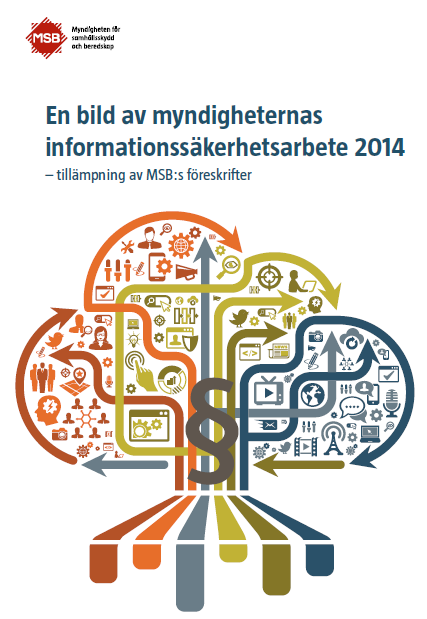 Informationssäkerhetspolicy 84 % (82%)kontroll av efterlevnad 26% (27%)
Utsett någon att leda och samordna 74% (72%), rapportera till ledning 81 % (80%), brist kompetens, resurser eller mandat 38 % (38%)
Informationsklassningsmodell 67 % (64%), oklart ansvar 41 % (44%), oklar tidpunkt 59 % (62%)
Några nedslag forts..
Riskanalysmetod  78 % (76%), saknar regler om vad och när 42 % (42%), oklart ansvar för att initiera 35%(37%)
Saknar kontinuitetsplan 65% (65%), använder inte riskanalys som stöd vid kontinuitetsplanering 59% (60%)
Ledningen håller sig informerade 45% (44%), ingen/mycket begränsad utvärdering av informationssäkerhetsarbetet 37 % (39%)
Tack!



Kontakt: 
Helena Andersson
Helena.andersson@msb.se
073-0261133